链表节点插入
曾碧卿  教授
软件学院
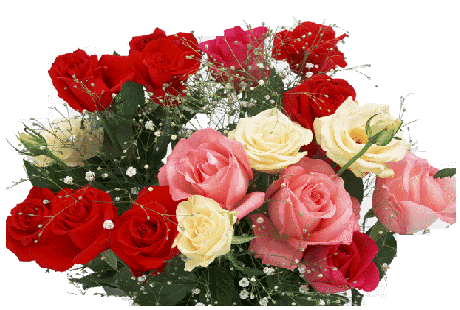 1
《链表节点插入》提纲
一、教学目标
二、问题引导
三、基本思想
四、问题求解
五、算法演示
六、算法实现
七、流程归纳
八、小结
2
一、教学目标
理解链表节点插入的含义
理解链表节点插入的多种情况
掌握链表有头指针和无头指针是节点插入的方法
掌握通过指针操作实现链表节点插入
深入理解链表节点插入中多指针之间的相互作用
3
链表节点插入
4
插入结点：将一个结点插入到已有的链表中
插入原则：
1、插入操作不应破坏原链接关系
2、插入的结点应该在它该在的位置
实现方法：
   应该有一个插入位置的查找子过程
共有三种情况：
1、插入的结最小
2、插入的结点最大
3、插入的结在中间
5
链表的插入(头指针的情况下）
对于插入有以下几种情况
在一个空链表上插入一个元素。
  （即要插入位置前方和后方均无元素）
从链表表头处插入一个元素
   （即要插入的位置前方无元素，后方有元素）
从链表结尾处处插入一个元素
  （即要插入的位置后方无元素，前方有元素）
从链表的中间插入
  （即要插入的位置前方和后方均有元素）
其中第三种情况可以按照第四种情况处理，但有一定特殊性所以将其分开
注意：产生新的节点必须用malloc或者calloc开辟空间
6
在空链表上插入一个元素
实现的语句：

p->next=NULL;
h=p;
7
在链表的表头插入一个元素
完成插入后
表头指针要指向新的表头节点
实现的语句：

p->next=h;
h=p;
8
在链表结尾出插入一个元素
不涉及头节点的变动
首先要用一个循环语句找到q
q=h;
while(q->next!=NULL)
   q=q->next;
然后执行插入语句：
q->next=p; 
p->next=NULL;
9
在链表中间插入一个元素
这种情况不涉及头节点的变动
假如被插入位置的后方特征是
数据项为x
则可以执行循环语句
q=h;
while(q->next->data!=x) {
   q=q-next;   
}
确保找到被插入地方的前方节点q
,然后执行插入语句：
p->next=q->next;
q->next=p;
注意语句顺序
10
链表的插入(有单独头节点的情况下）
由于增加了表头节点，不用象没有头节点的情况时，区分是否插入点在表头，所以对于插入只有两种情况
从链表结尾处处插入一个元素
  （即要插入的位置后方五元素，前方有元素）
从链表的中间插入
  （即要插入的位置前方和后方均有元素）
其中第一种情况可以按照第二种情况处理，但有一定特殊性（语句的顺序可以换）所以将其分开
11
在链表结尾出插入一个元素
首先要用一个循环语句找到q
q=h;
while(q->next!=NULL)
   q=q->next;
然后执行插入语句：
p->next=NULL; 
q->next=p;
12
在链表中间插入一个元素
假如被插入位置的后方特征是
数据项为x
则可以执行循环语句
q=h;
while(q->next->data!=x) {
   q=q-next;   
}
确保找到被插入地方的前方节点q
,然后执行插入语句：
p->next=q->next;
q->next=p;
注意语句顺序
13
例：已有一个如图所示的链表；它是按结点中的整数域从小到大排序的，现在要插入一个结点，该结点中的数为10
head
此结点已插入链表
待插入结点
14
分析：按三种情况
1、第一种情况，链表还未建成（空链表），待插入结点p实际上是第一个结点。这时必然有head==null。只要让头指针指向 p 就可以了。语句为
head
p
head = p;
p->next = null;
2、第二种情况，链表已建成，待插入结点 p 的数据要比头结点的数据还要小，这时有
		(p->num )< (head->num)
当然p结点要插在head结点前。
15
head
p
null
head
语句为
p->next=head;
head=p;
16
3、第三种情况，链表已建成，待插入结点 p 的数据比头结点的数据大，需要找到正确的插入位置。这时，可以借助两个结构指针r 和 g，利用循环比较来找到正确位置。然后将结点 p 插入到链表中正确的位置。


	参见下面的图示
17
r
g
head
p
说明：这种情况下，p 结点已经与链表的第一个结点比较过了，所以从链表的下一个结点开始比较。13>8，继续比较。
18
r
g
head
p
说明：13>12，继续比较。
19
r
g
head
p
null
说明：13<15，找到了正确的插入位置，则插入结点 p;语句为：
r>next = p;
p->next = g;
20
参考代码
#include <stdio.h>			// 预编译命令
#include <malloc.h>			// 内存空间分配
#define null 0				// 定义空指针常量
#define LEN sizeof(struct numST)	// 定义常量，表示结构长度

struct numST				// 结构声明
{	
	int num;				// 整型数
	struct numST *next;		// numST结构指针
};
21
// 被调用函数insert()，两个形参分别表示链表和待插入的结点
void insert (struct numST **phead, struct numST *p)
{						// 函数体开始
	struct numST *q,*r;		// 定义结构指针q,r
	if ((*phead)==null)		// 第一种情况，链表为空
	{
		*phead = p;			// 链表头指向p
		return;			// 完成插入操作，返回
	}	
	else				// 链表不为空
	{
		// 第二种情况，p结点num值小于链表头结点的num值
		if ( (*phead)->num > p->num)
		{     // 将p结点插到链表头部
		       p->next = *phead;// 将p的next指针指向链表头(*phead)
		      *phead = p;		// 将链表头赋值为p
		      return;			// 返回
		}
22
// 第三种情况，循环查找正确位置
		r = *phead;		// r赋值为链表头
		q = (*phead)->next;	// q赋值为链表的下一个结点
		while (q!=null) 	// 利用循环查找正确位置
		{
			// 判断当前结点num是否小于p结点的num
			if (q->num < p->num)
			{
				r = q;	// r赋值为q，即指向q所指的结点
				q = q->next;// q指向链表中相邻的下一个结点
			}
			else		// 找到了正确的位置
				break;	// 退出循环
		}

		// 将p结点插入正确的位置
		r->next = p;
		p->next = q;
	}
}
23
void main()			// 主函数开始
{					// 函数体开始
	struct numST *head, *p;	// ST型结构指针
	head = null;

	// 分配两个ST结构的内存空间，用于构造链表
	head = (struct numST *) malloc(LEN);
	head->next = (struct numST *) malloc(LEN);

	// 为链表中的两个结点中的num赋值为5和10
	head->num = 5;
	head->next->num = 10;
	head->next->next = null; 	// 链表尾赋值为空

	// 构造一个结点p，用于插入链表
	p = (struct numST *) malloc(LEN);
	p->num = 8;
	p->next = null;
	insert(&head, p);		// 调用create函数建立链表，
	print(head);		// 调用print函数，输出链表内容
}					// 主函数结束
24
说明：函数insert()的第一个形参为struct numST**类型，即“指针的指针”。调用时送入的实参是链表头指针的地址，即程序中的&head。这样对head的修改才会在函数返回后仍有效。如果形参为struct numST*，则传入的为指针，当函数返回后，head无法改变。
25
小结
链表插入4中情况：空链表插入、头节点插入、尾节点插入、中间插入
插入操作要注意链表结构，是否存在头指针
通过指针插入链表节点，涉及寻找插入位置和指针指向问题，指针的赋值顺序不能乱
谢 谢 ！
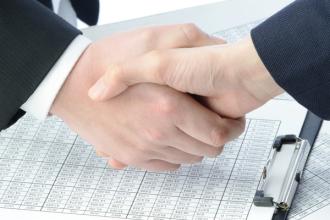